Алтайский заповедник
Алтайский государственный природный заповедник основан в 1932 году.
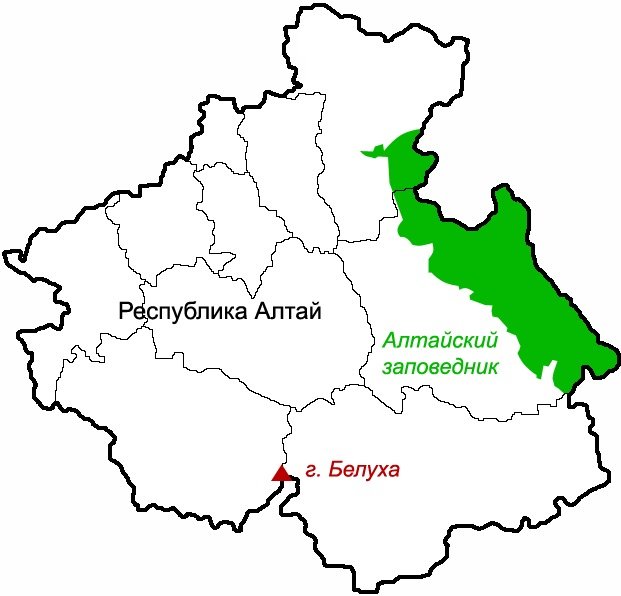 Располагается в юго-восточной части Горного Алтая в верховье и правобережье р. Чулышман и Телецкого озера на территории Улаганского и Турочакского районов.
 Площадь заповедника составляет 863 861 га.
 Заповедник имеет вытянутую форму и при средней ширине около 35 км простирается в меридиональном направлении на 250 км.
Цель создания заповедника-  
охрана природы тайги и высокогорной тундры. 

Абсолютные высоты заповедника, занимающие Чулышманское нагорье, - 2500-3000 м.
Основные горные породы –
 граниты 
гранито- гнейсы
слюдяные сланцы
Положение заповедника вблизи центра Азии обусловливает общий умеренно-континентальный характер климата. Однако особенности рельефа и условий переноса воздушных масс при больших размерах заповедника порождают значительное разнообразие климатических условий.
Климат северной части заповедника
Северная часть заповедника отличается теплым и влажным летом, снежными и сравнительно мягкими зимами.
Среднегодовая температура 3,2°;
 средняя температура января -8,7°; 
июля +16,0°С 
Осадков - 850-1100 мм в год, из них около половины выпадает летом. Для прителецкого района характерна значительная мощность снежного покрова - до 80-120 см.
 В целом прилегающая к Телецкому озеру северная часть заповедника - одно из самых теплых и влажных мест Горного Алтая.
Климат юго- восточной части заповедника
В юго-восточной части заповедника климат резко континентальный и отличается большой суровостью. 

Зимой морозы достигают -50°С, 
в летние дни максимальная температура достигает +30°. среднегодовая температура -5°. 



Осадков в 3-4 раза меньше, чем у Телецкого озера, а продолжительность вегетационного периода всего полтора месяца против пяти месяцев в северной части.
В Алтайском заповеднике 
1190 озер площадью более 0,01 (10 тыс. кв. м)
 кв. км каждое. 

Основная их часть находится в высокогорье. Происхождение озерных котловин связано с деятельностью ледников. 
Глубина озер значительна - до 35-50 м.
Самое крупное среди высокогорных озер заповедника - Джулукуль - расположено в одноименной котловине на высоте 2200 м. Площадь оз. Джулукуль - 30 кв. км, глубина - 7-9 м, протяженность - 10 км. 
Из озера вытекает самая большая река заповедника - Чулышман - протяженностью 210 км.
Главнейший водоем заповедника - Телецкое озеро - самое крупное и красивейшее озеро Алтая – 
расположено на высоте 434 м над уровнем моря.
Ландшафты и флора 
Алтайского заповедника
Они  представлены четырьмя вертикальными поясами - степным, 
лесным, 
субальпийским 
и альпийским.
Всего во флоре заповедника
 1270 видов растений, 
73 вида млекопитающих, 
около 300 видов птиц, 
10 видов земноводных и пресмыкающихся.
Животные Алтайского заповедника
Из животных характерны - марал, лось, бурый медведь, кабарга,  соболь, росомаха, рысь, косуля, белка, бурундук, снежный барс. 

Из птиц - глухарь, рябчик, кедровка, филин, белая и тундровая куропатка, улар, хрустан, горихвостка и др. 

В водах Телецкого озера обитает 13 видов рыб.  В большинстве рек водится хариус.
Основное направление научных исследований в заповеднике
изучение флоры и фауны 
горной тайги, 
высокогорной тундры, 
альпийского высотного пояса